Тема: «Горы»
Презентацию выполнила учитель начальных классов МБОУ «БГЛ №2 имени М.В.Ломоносова» 
Егорова Анна Валентиновна
Горы
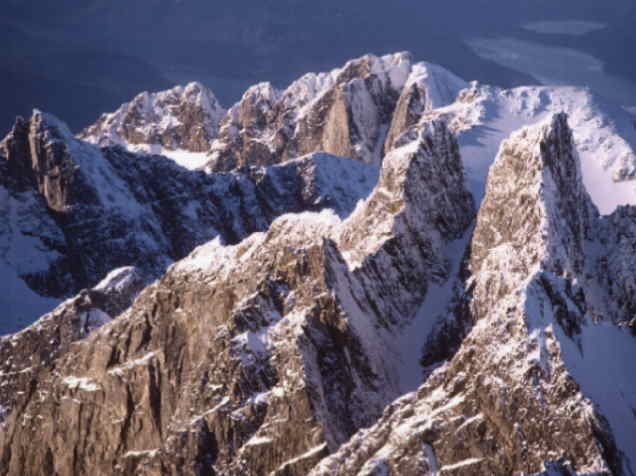 Что такое горы?
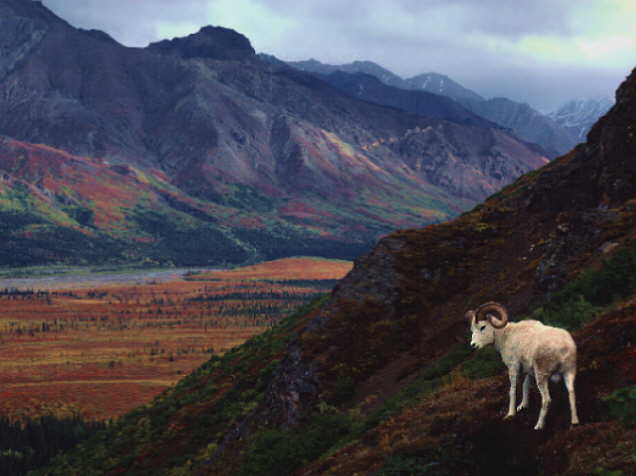 Горы – это высоко поднятые участки суши.
Строение гор
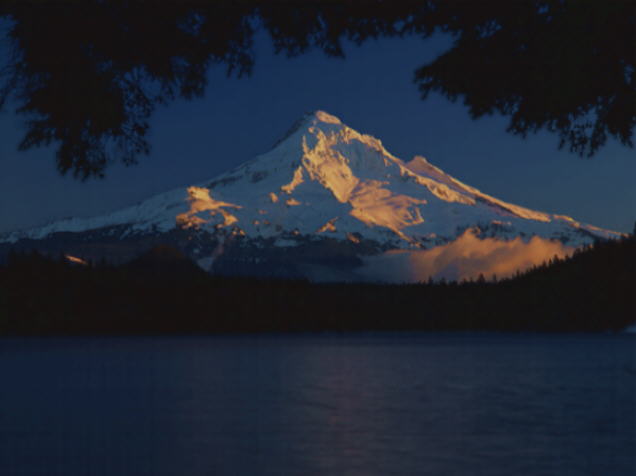 3
2
1
1. Подошва
2. Склон
3. Вершина
Виды гор
1. Высокие
3.Низкие
2. Средние
Высочайшие горы мира
Гималаи
Эверест
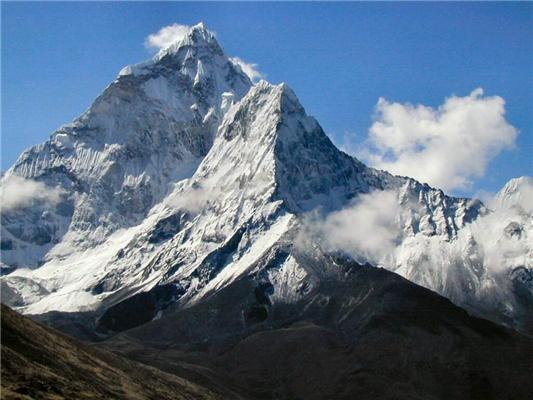 Высочайшие горы России
Кавказские
Эльбрус
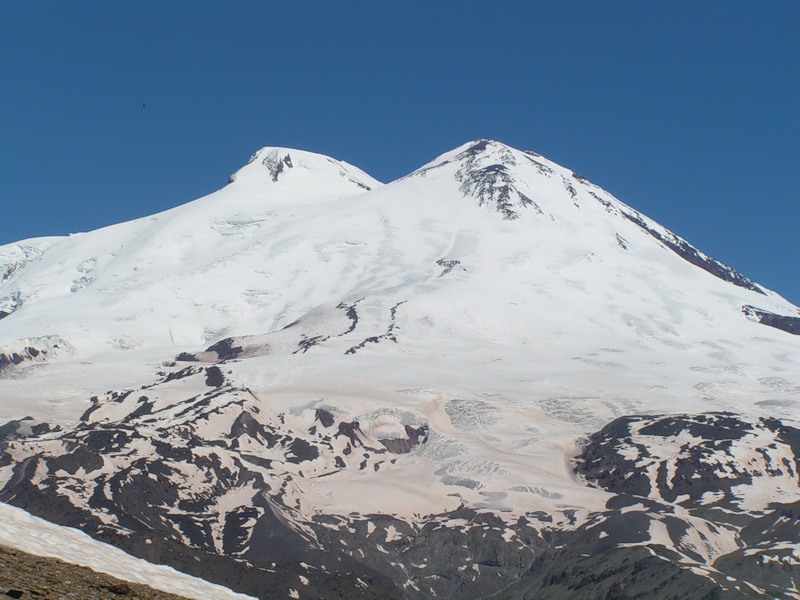 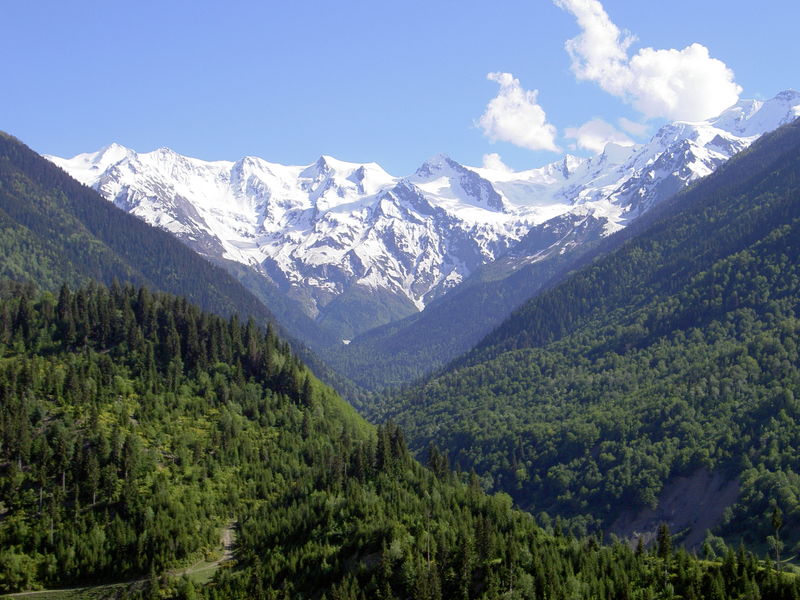 Средние горы
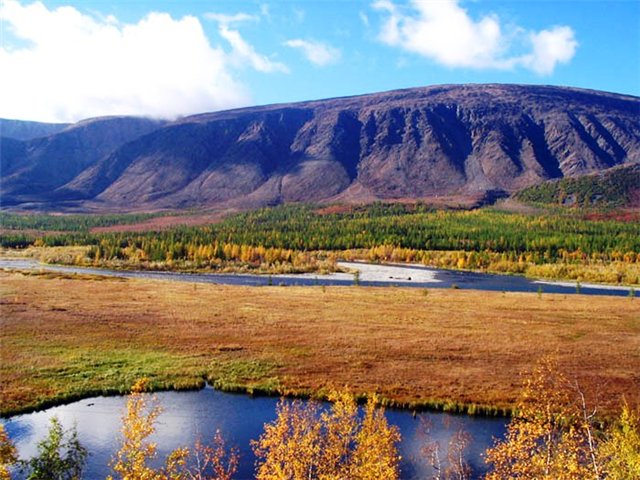 Уральские
Низкие горы
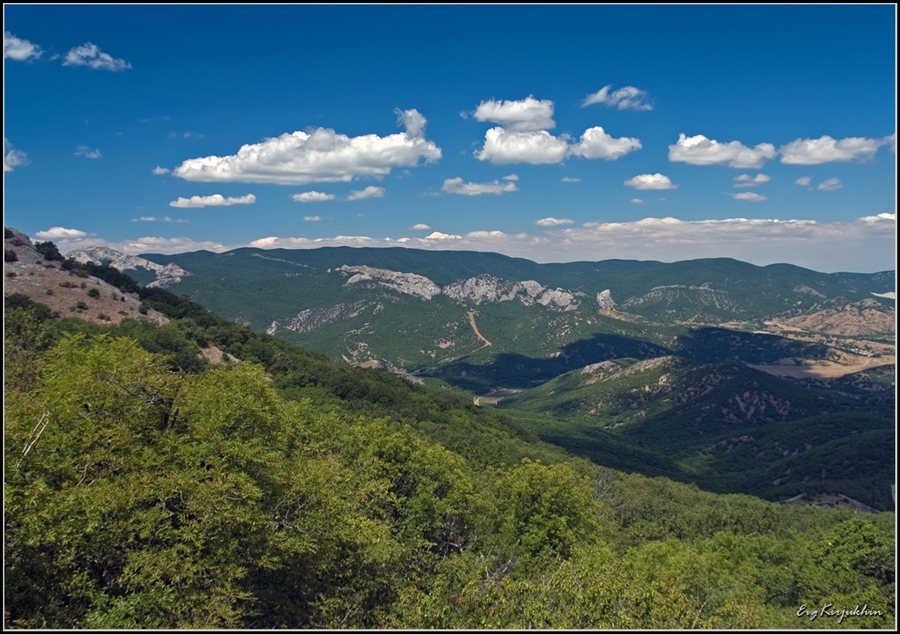 Крымские
Останцы – разрушенные горы
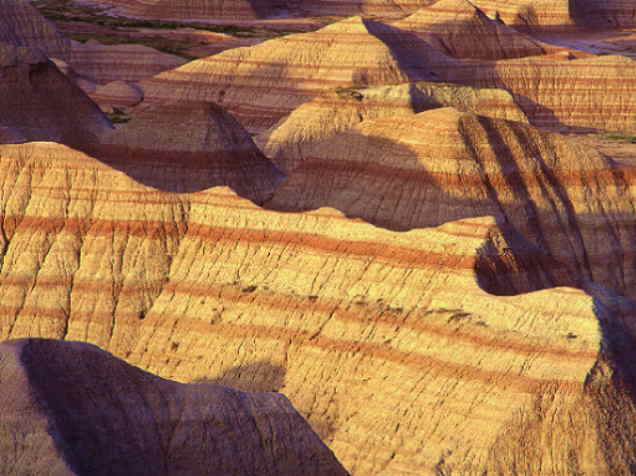 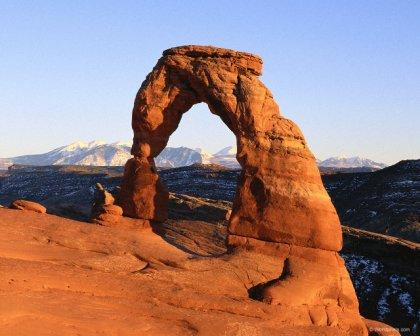 СПАСИБО ЗА УРОК!